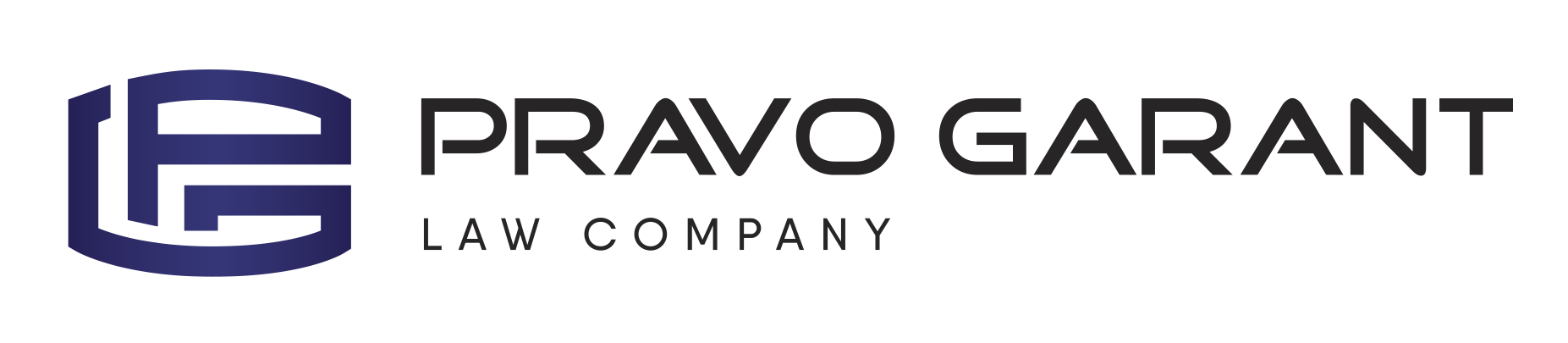 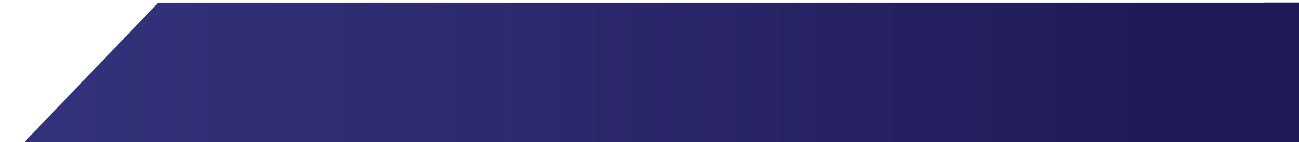 ЗЛОВЖИВАННЯ ПРАВАМИ
ПРИ ПРОВЕДЕННІ ВІДКРТИХ ТОРГІВ
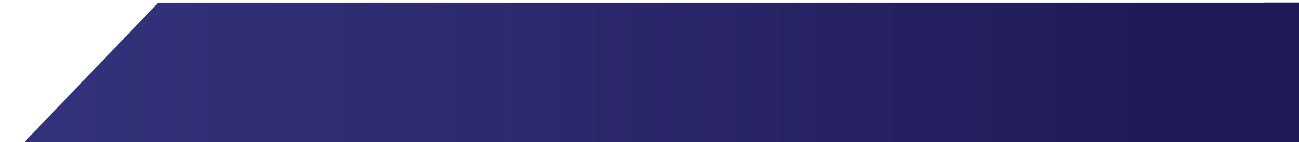 www.pravogarant.com.ua
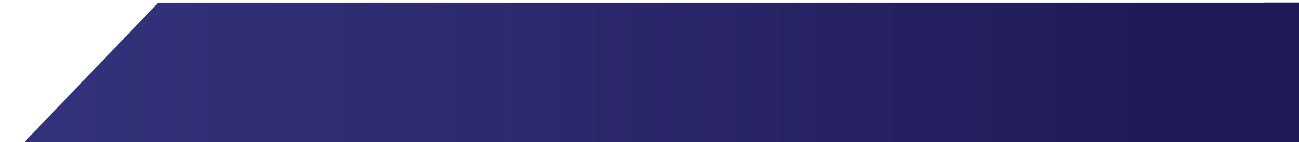 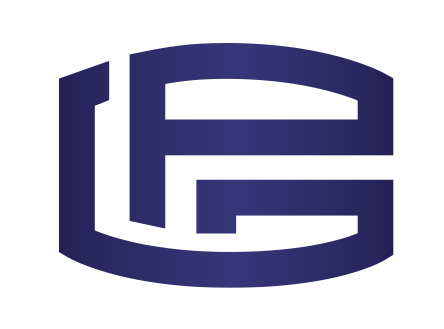 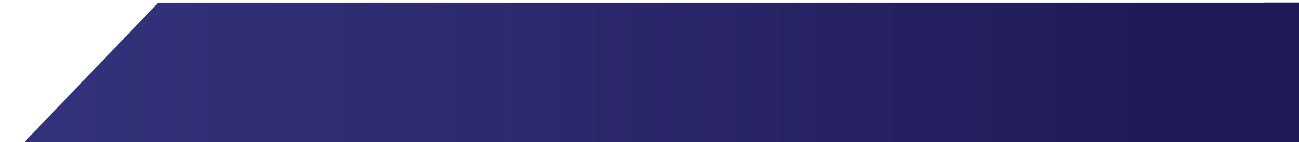 УЧАСНИКИ СПРАВИ ПРО БАНКРУТСТВО
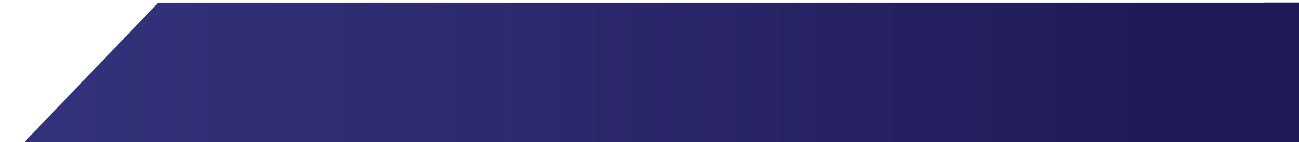 www.pravogarant.com.ua
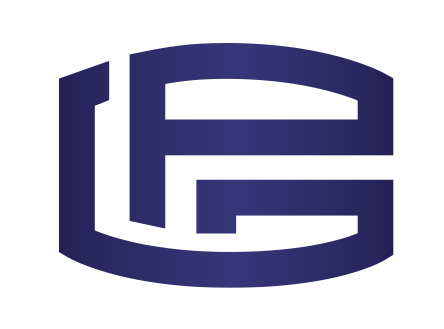 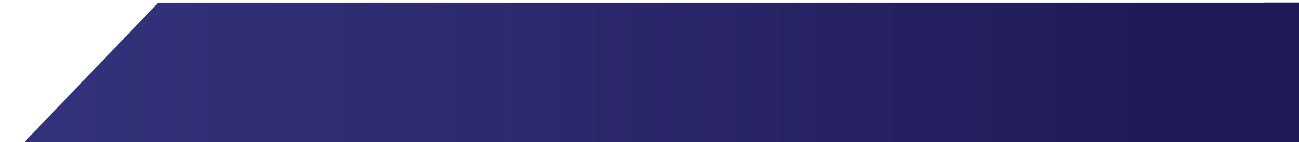 ЗАМОВНИК
Визначення організатора
Організатор аукціону визначається замовником за конкурсом, що проводиться у визначеному замовником порядку, основними критеріями якого вважаються наявність ліцензії, достатній, але не менш як три роки, досвід проведення аукціонів, запропонована найменша сума винагороди.
Частина 6 ст. 49 ЗУ 
«Про банкрутство»
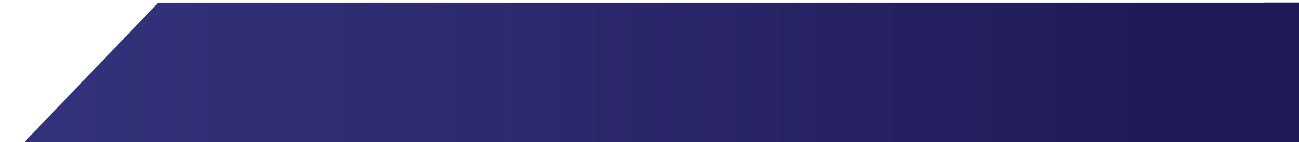 www.pravogarant.com.ua
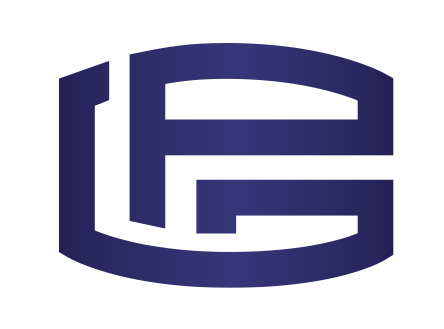 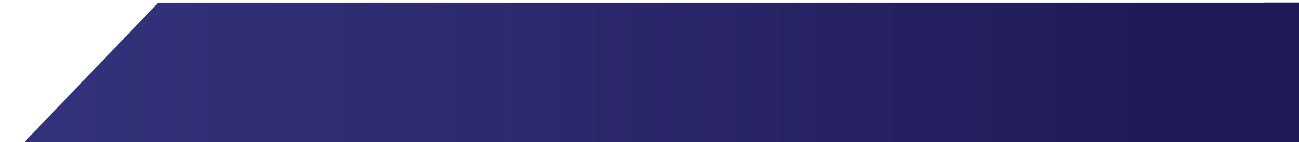 КРЕДИТОР
Згода заставного кредитора на продаж майна
Майно банкрута, що є предметом забезпечення, не включається до складу ліквідаційної маси і використовується виключно для задоволення вимог кредитора за зобов’язаннями, які воно забезпечує.
Продаж майна банкрута, що є предметом забезпечення, здійснюється в порядку, передбаченому цим Законом, виключно за згодою кредитора, вимоги якого воно забезпечує, або суду.
Частина 4 ст. 42 ЗУ 
«Про банкрутство»
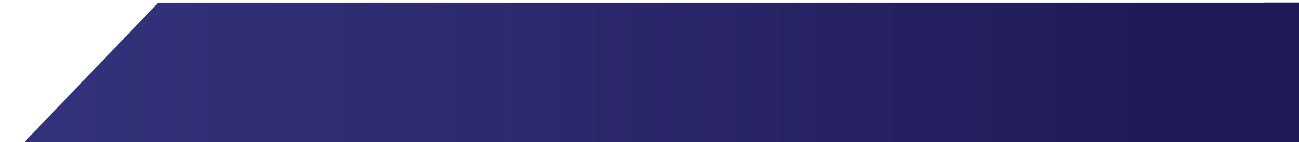 www.pravogarant.com.ua
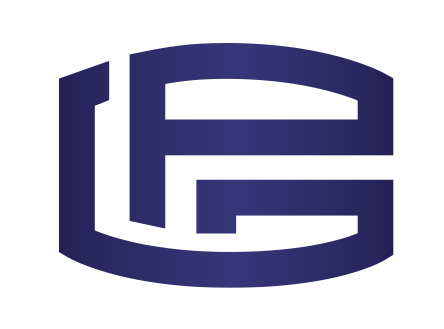 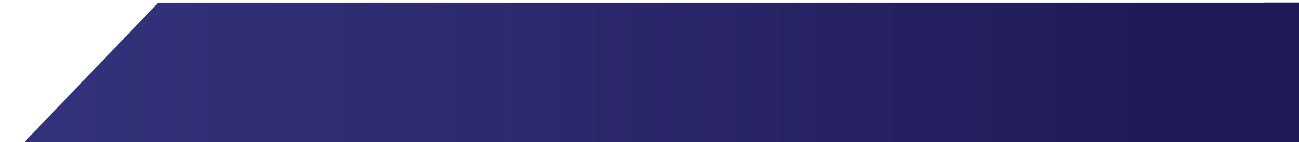 КРЕДИТОР
Постанова ВС від 27.03.2019 року по справі № 923/1720/13
Згода забезпеченого кредитора на реалізацію заставного майна, передбачена ч. 4 ст. 42 цього Закону, надається на реалізацію майна боржника в цілому, а не на кожну окрему дію / повторний,  другий повторний аукціони і т.д./, спрямовану на реалізацію майна боржника, тобто не на проведення кожного  конкретного аукціону, а на продаж майна банкрута в цілому.
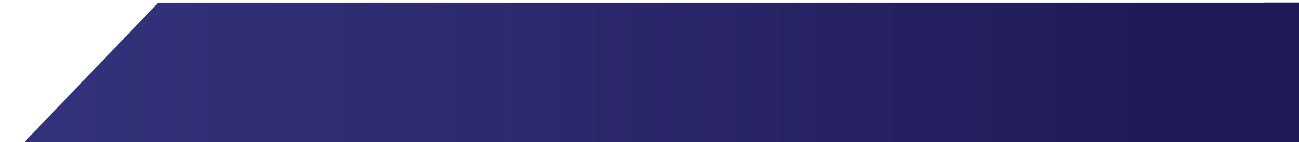 www.pravogarant.com.ua
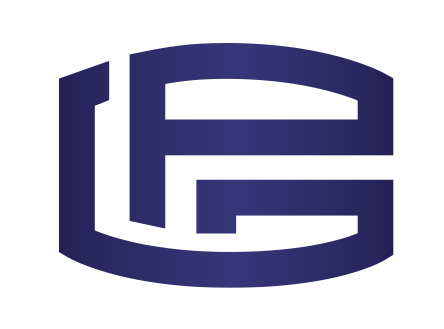 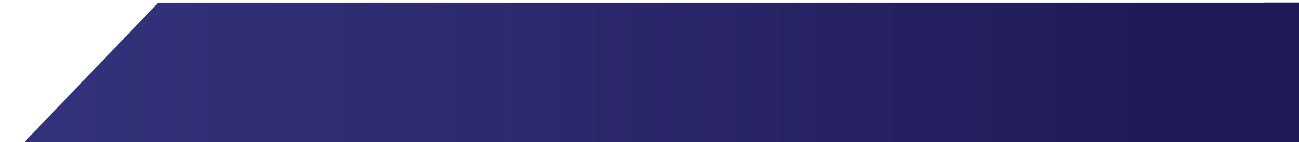 ОРГАНІЗАТОР
Строк подання учасниками заявок на участь в аукціоні
Стаття 58 Закону України «Про відновлення платоспроможності боржника або визнання його банкрутом» не визначає строків подання учасниками аукціону заявок та сплати гарантійних внесків.
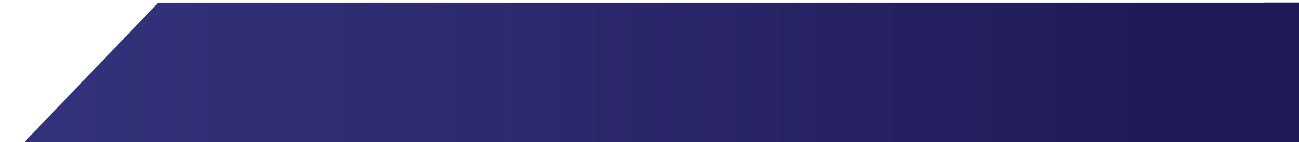 www.pravogarant.com.ua
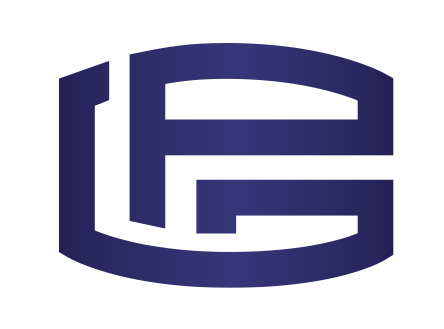 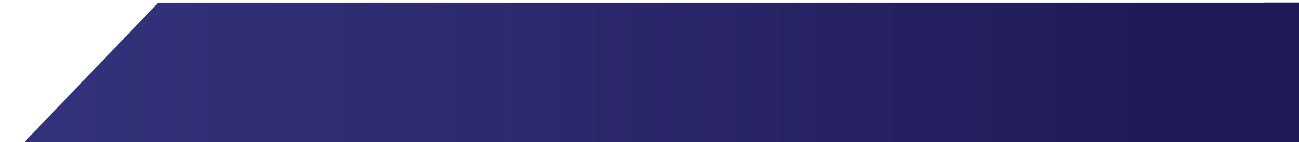 ОРГАНІЗАТОР
Постанова ВС від 29.05.2018 року по справі № Б11/009-12
Організатором аукціону обрано непрозору та неконкурентну процедуру реалізації майна боржника з публічних торгів, оскільки з місячного терміну між публікаціями аукціону та датою проведення аукціону тільки 2 дні відведено на прийняття заявок від потенційних покупців, з яких 4 години є відведеними для їх отримання.
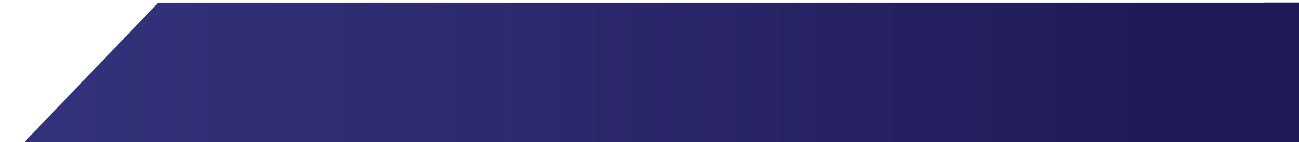 www.pravogarant.com.ua
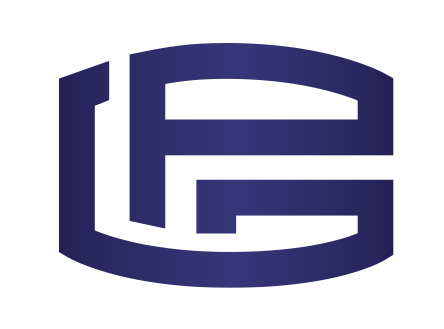 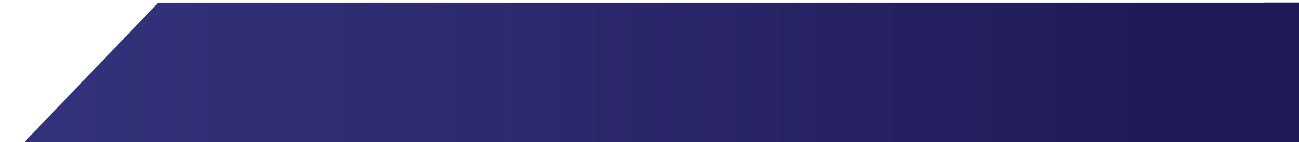 УЧАСНИК АУКЦІОНУ
«Своя ціна»
Під час аукціону учасники повідомляють про готовність укласти договір на умовах оголошеної ліцитатором ціни, піднімаючи аукціонну картку з номером, повернутим до ліцитатора, або одночасно піднімають картку учасника аукціону і пропонують свою ціну.
Частина 4 ст. 64 ЗУ «Про банкрутство»
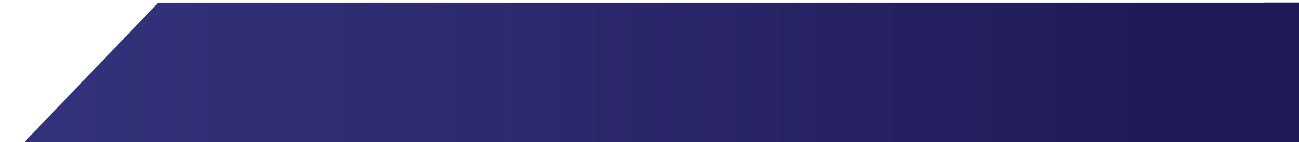 www.pravogarant.com.ua
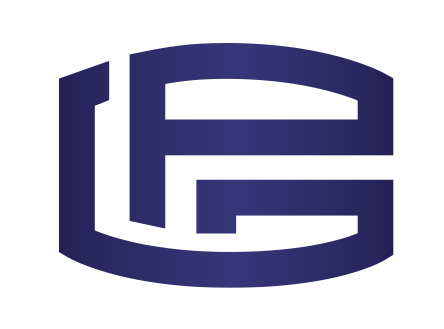 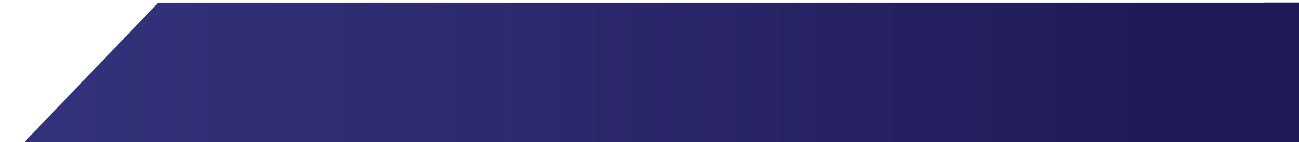 УЧАСНИК АУКЦІОНУ
Відмова переможця від укладання договору
У разі відмови або ухилення переможця торгів від підписання договору купівлі-продажу майна протягом п’яти днів з дня отримання цього договору гарантійний внесок йому не повертається і замовник аукціону має право запропонувати укласти договір купівлі-продажу майна учасникові торгів, яким запропонована найбільш висока ціна  порівняно з ціною майна, запропонованою іншими учасниками торгів, за винятком переможця торгів.
Частина 1 ст. 73 ЗУ «Про банкрутство»
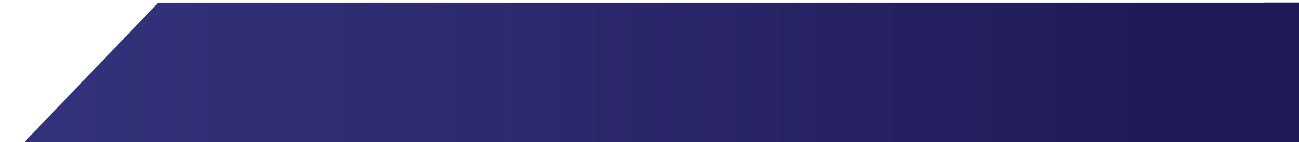 www.pravogarant.com.ua
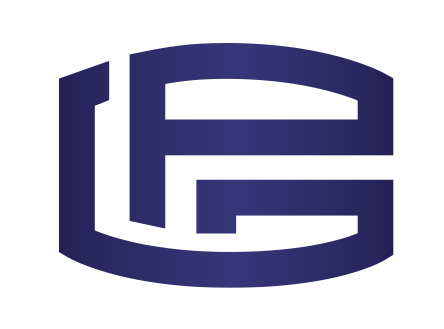 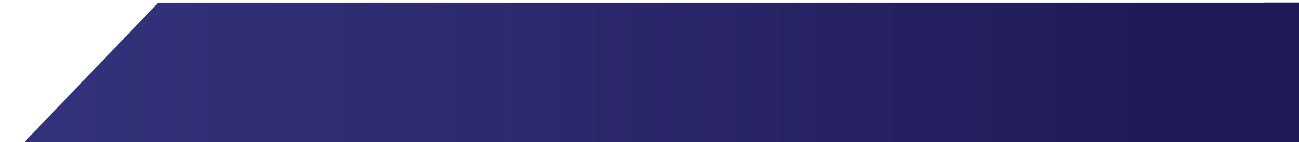 УЧАСНИК АУКЦІОНУ
Постанова ВС від 10.04.2018 року по справі № 922/5916/15
на 06:26 хв. аукціону учасник №2 запропонував ціну - 332 848,00 грн., 
на 06:27 хв. учасник №3 запропонувала ціну майна у розмірі 7 988 352,00 грн., 
на 07:03 хв. учасник №1 запропонував ціну у розмірі 350 000,00 грн.
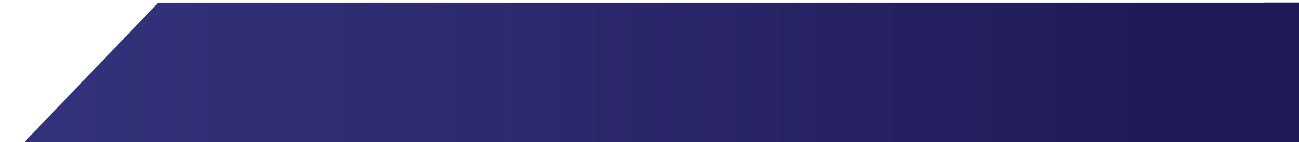 www.pravogarant.com.ua
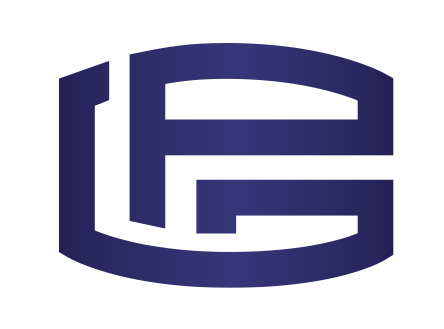 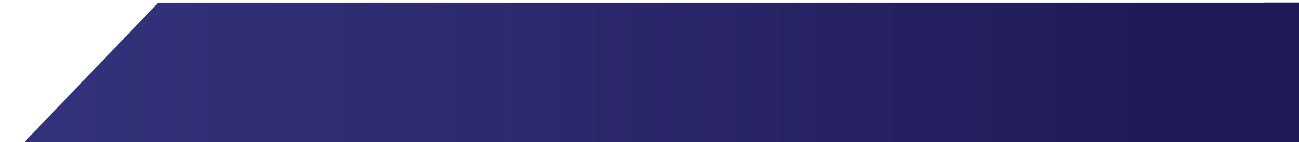 УЧАСНИК АУКЦІОНУ
Постанова ВС від 10.04.2018 року по справі № 922/5916/15
Оголошення такої високої ціни учасником №3 під час аукціону не може свідчити про добросовісну поведінку учасника, адже він її не сплатив та ухилився від підписання договору. Заявлена учасником №3 ціна 7 988 352,00 грн. жодним доказом не підтверджується, у той час як у матеріалах справи містяться два звіти незалежних оцінювачів станом на 12.01.2016 - 770 000,00 грн., станом на 23.08.2016 - 832 120,00 грн.
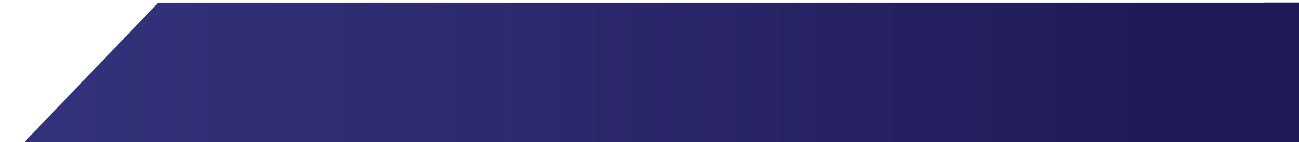 www.pravogarant.com.ua
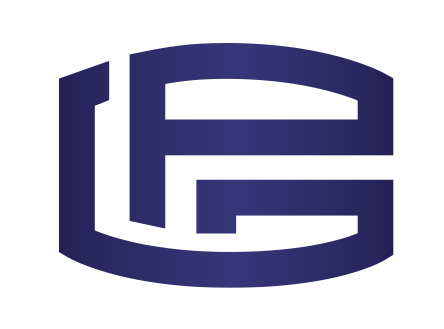 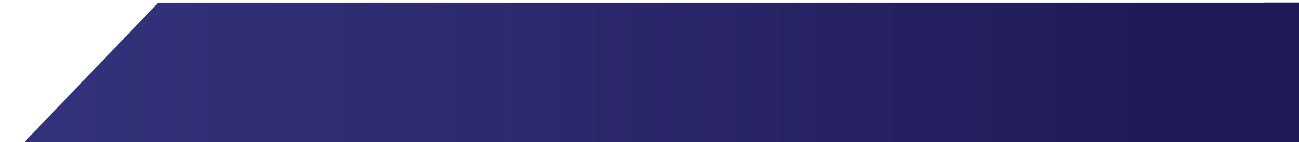 УЧАСНИК АУКЦІОНУ
Постанова Центральний апеляційний господарський суд від 19.03.2019 року по справі № 21/5009/1079/11-23/5009/5072/11
Учасник № 3 в результаті порушення порядку проведення аукціону був позбавлений можливості  надати свої пропозиції щодо придбання майна внаслідок оголошення ліцитатором надмірно високої ціни з порушенням вимог до кроку аукціону.
Наведене свідчить про порушення рівності всіх учасників аукціону, що є підставою для визнання результатів аукціону від 30.05.2018 року недійсними, оскільки дії організатора аукціону штучно виключили можливість оголошення іншими учасниками своїх цінових пропозицій в діапазоні від 160 000,00 грн. до 700 000,00 грн. та реалізації майна за найвищою ціною.
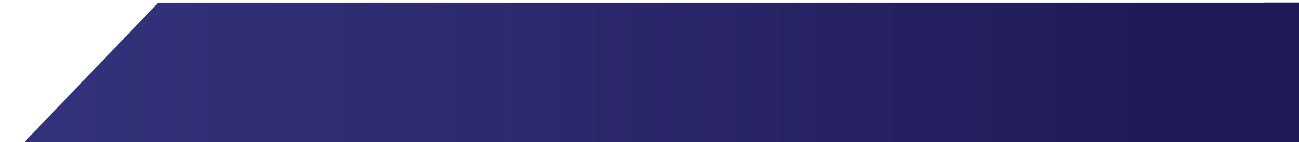 www.pravogarant.com.ua
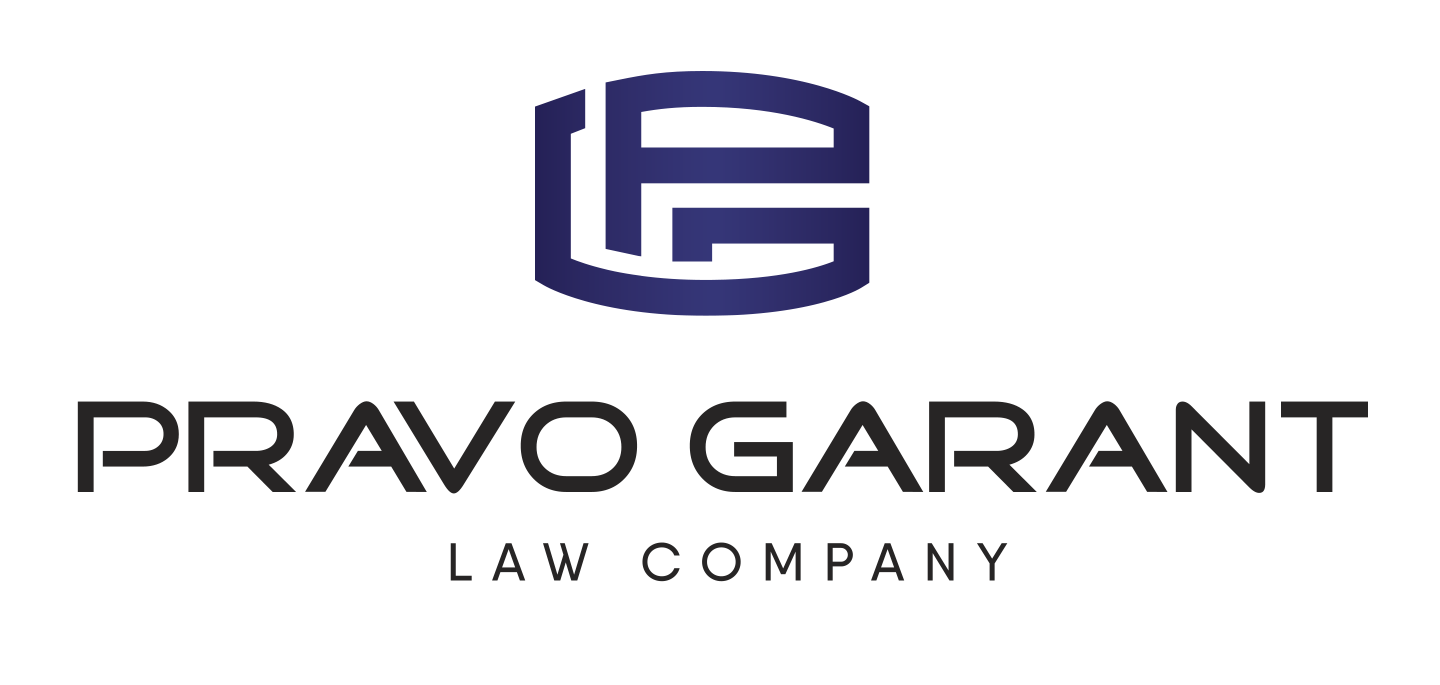 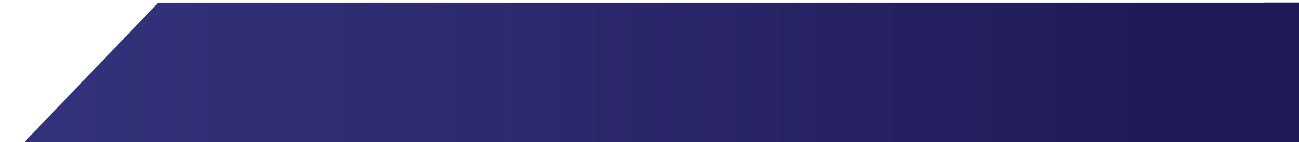 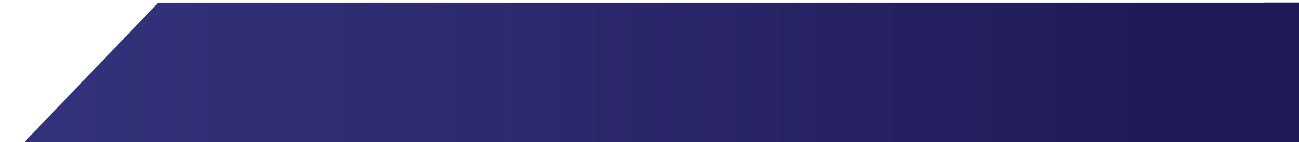 ДЯКУЮ ЗА УВАГУ!
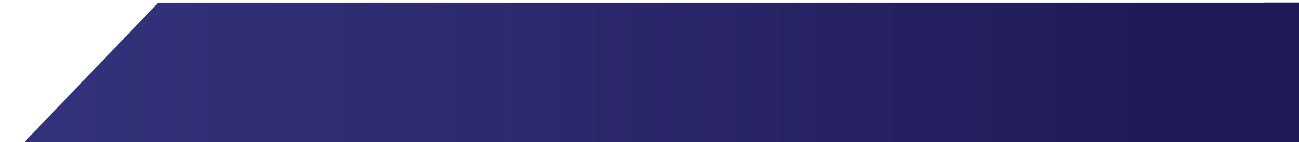 www.pravogarant.com.ua
[Speaker Notes: ! ПОСЛЕ ПОДГОТОВКИ ПРЕЗЕНТАЦИИ ОБЯЗАТЕЛЬНО:
Проверить шрифты текста и размер во всех слайдах, они должны быть одинаковые;
Проверить размеры и положение всех заголовков, они должны быть одинаковы во всех слайдах;
Проверить положения текста в слайде, он не должен выходить за рамки логотипа слева. Как проверить: нажать на текстовой блок – формат фигуры, положение – цифры для аналогичных блоков текста на разных слайдах должны совпадать по горизонтали!
Включить переходы для всех слайдов: выбираете первый слайд – на меню панели вверху выбираете переходы – сдвиг – кнопка на панели справа «применить ко всем»]